How the Internet Works
(in 50 mins)
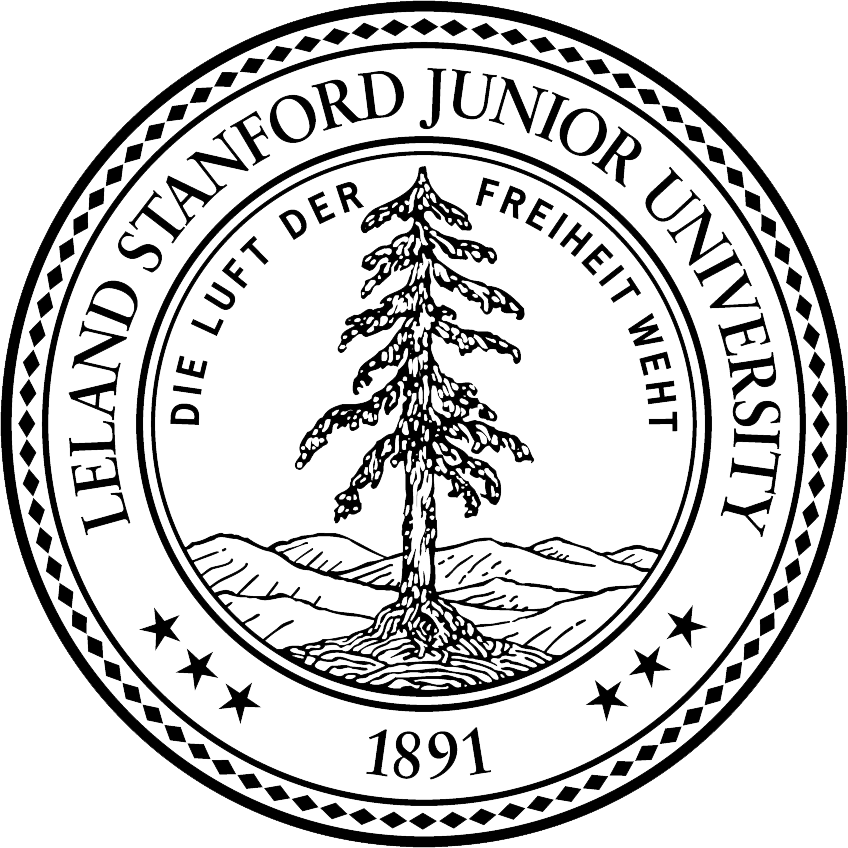 Nick McKeown
Professor of Electrical Engineering 
and Computer Science, Stanford University
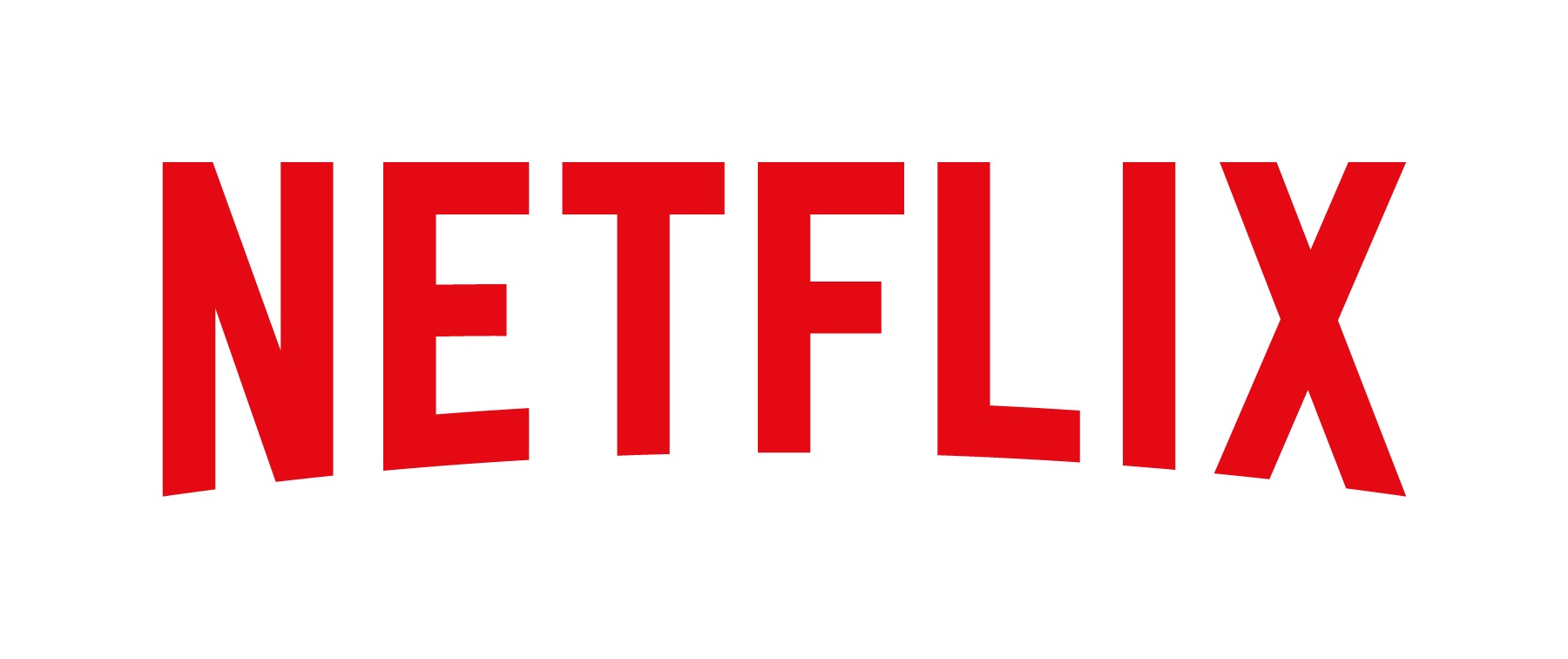 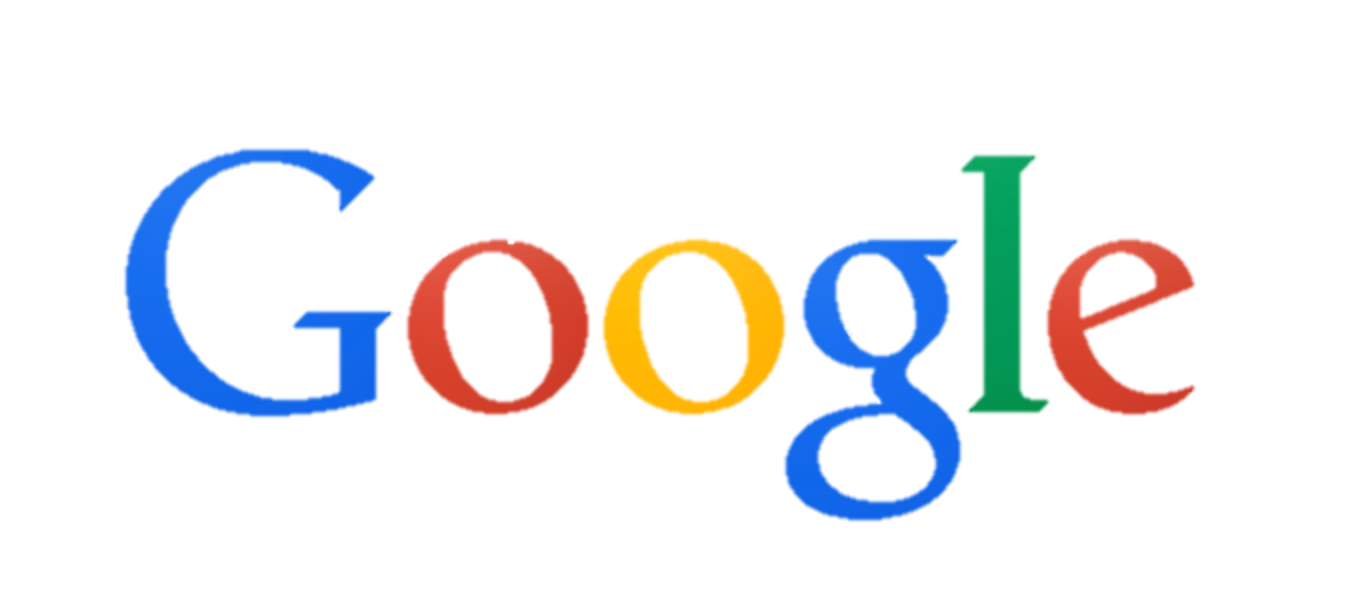 www.stanford.edu
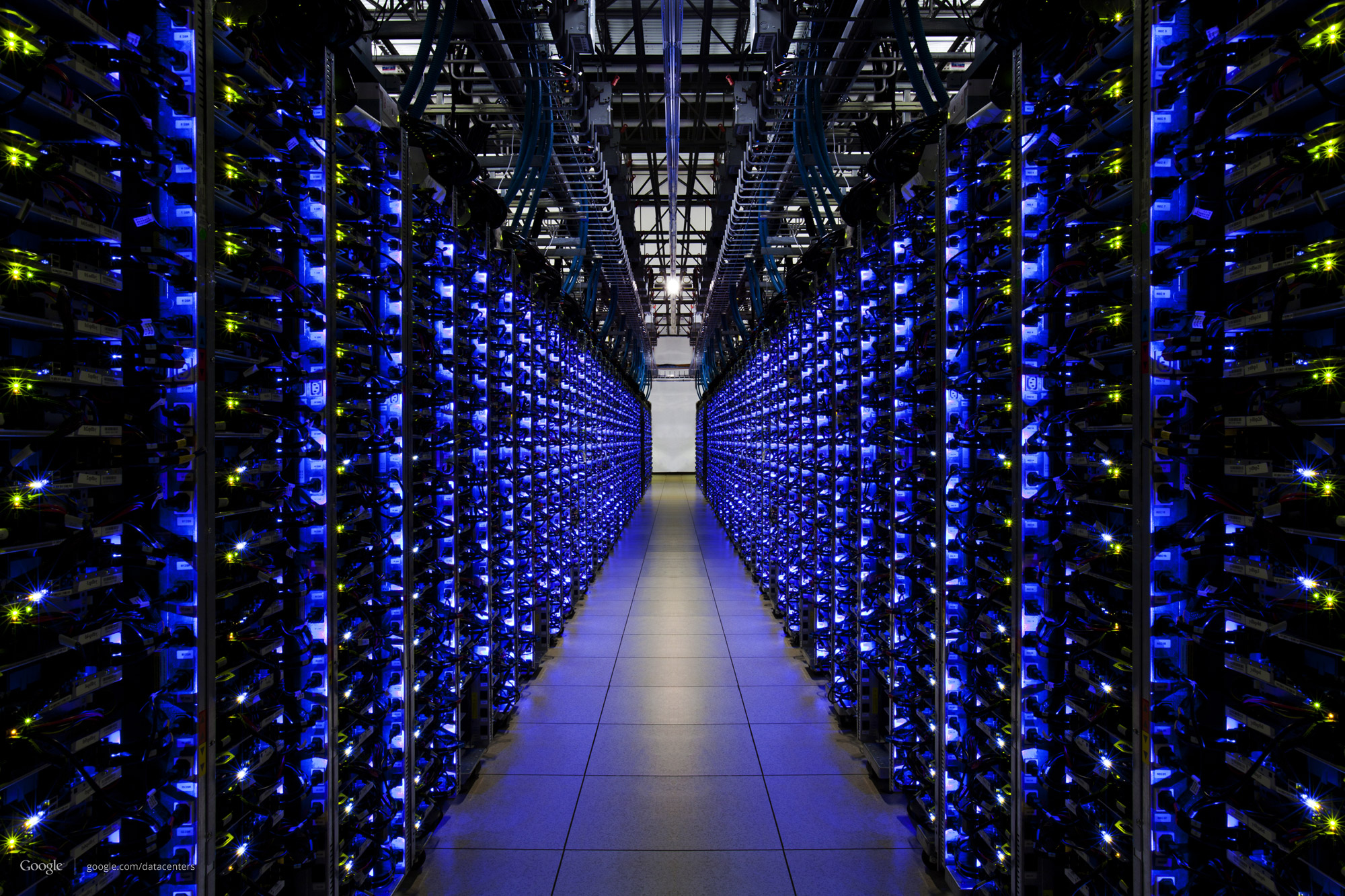 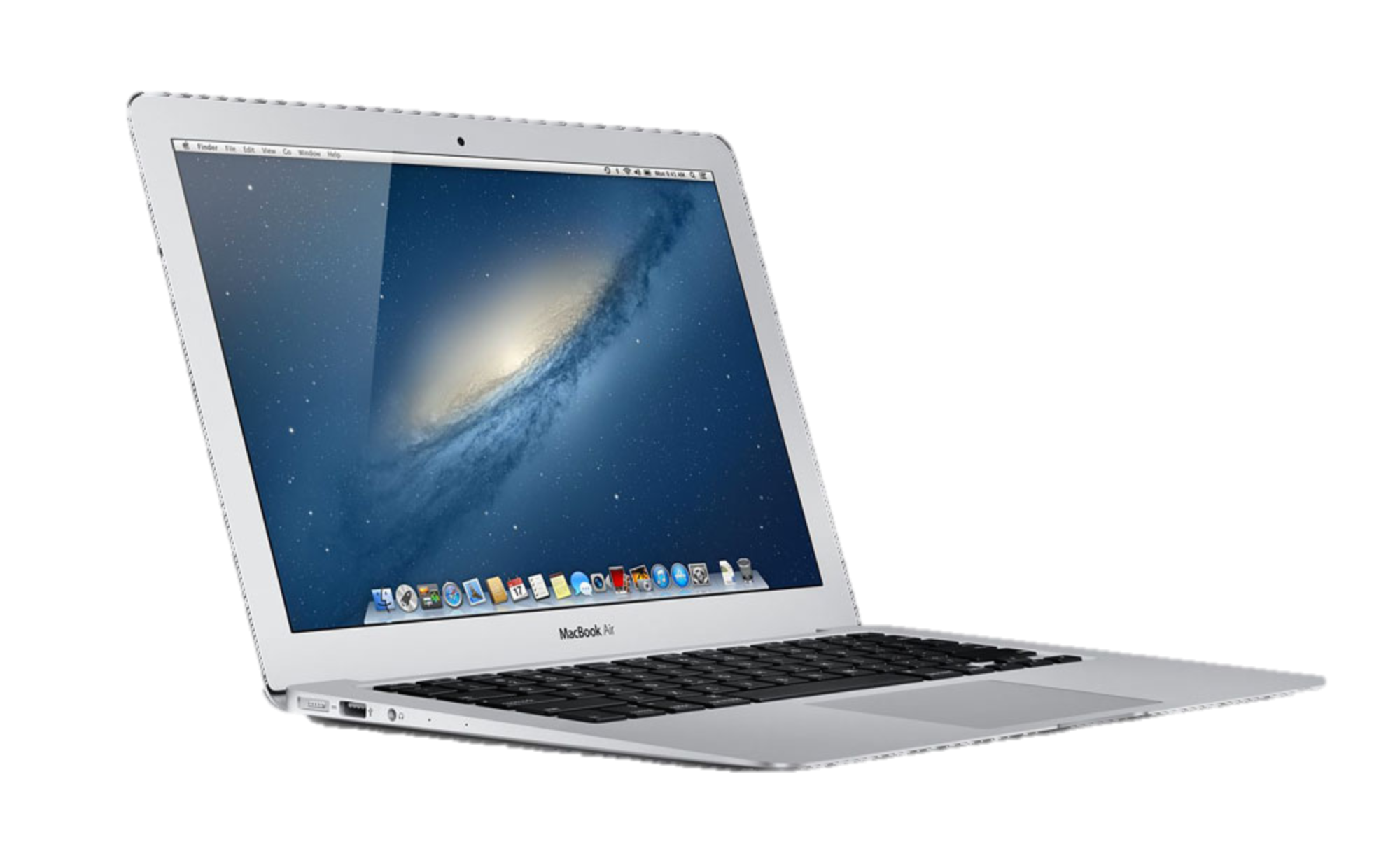 Someone else’s 
Program
My
Program
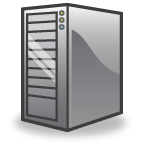 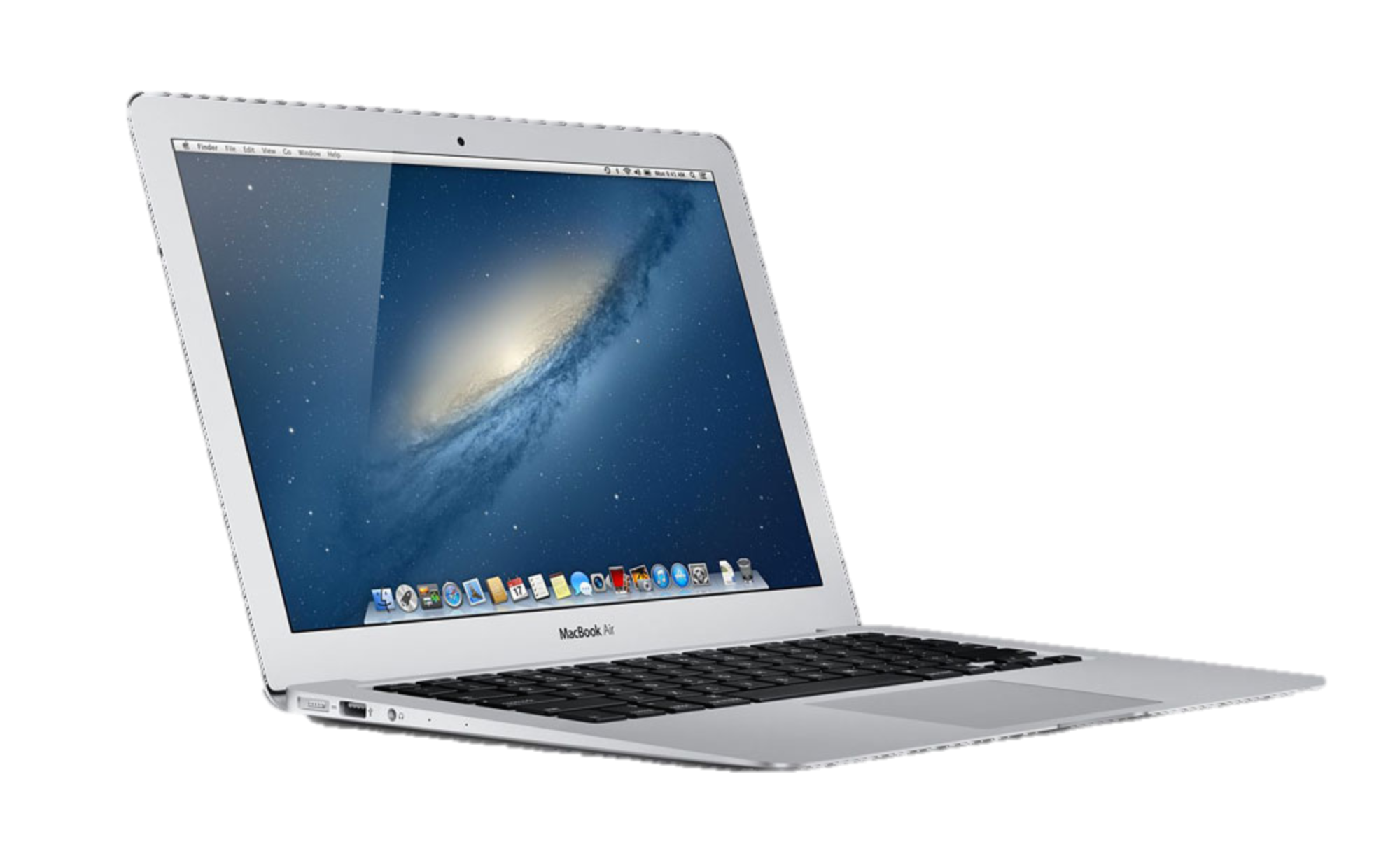 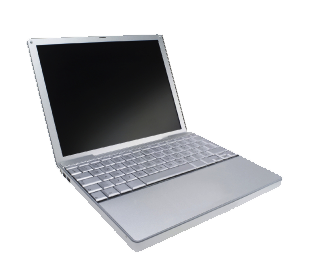 Data
Data
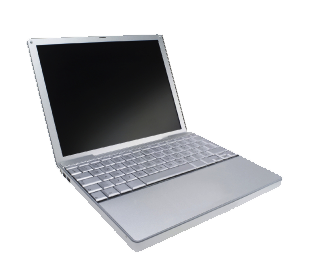 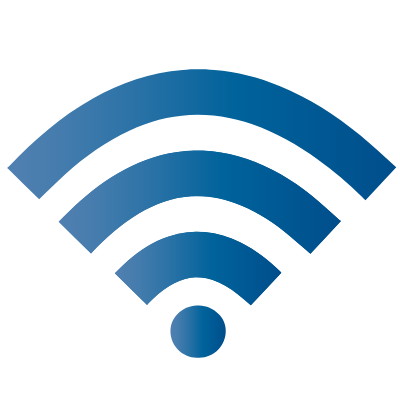 Data
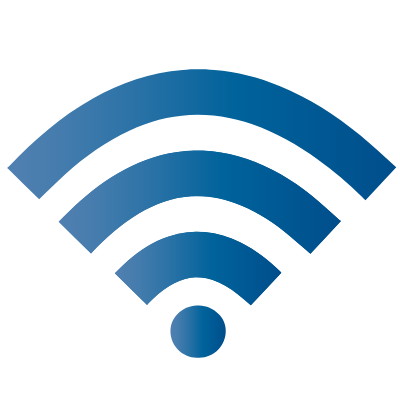 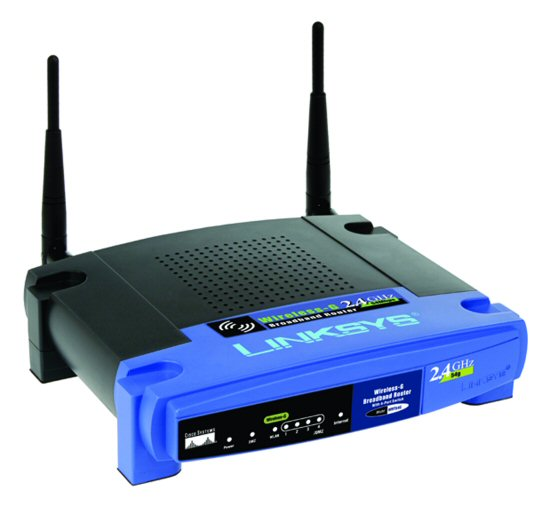 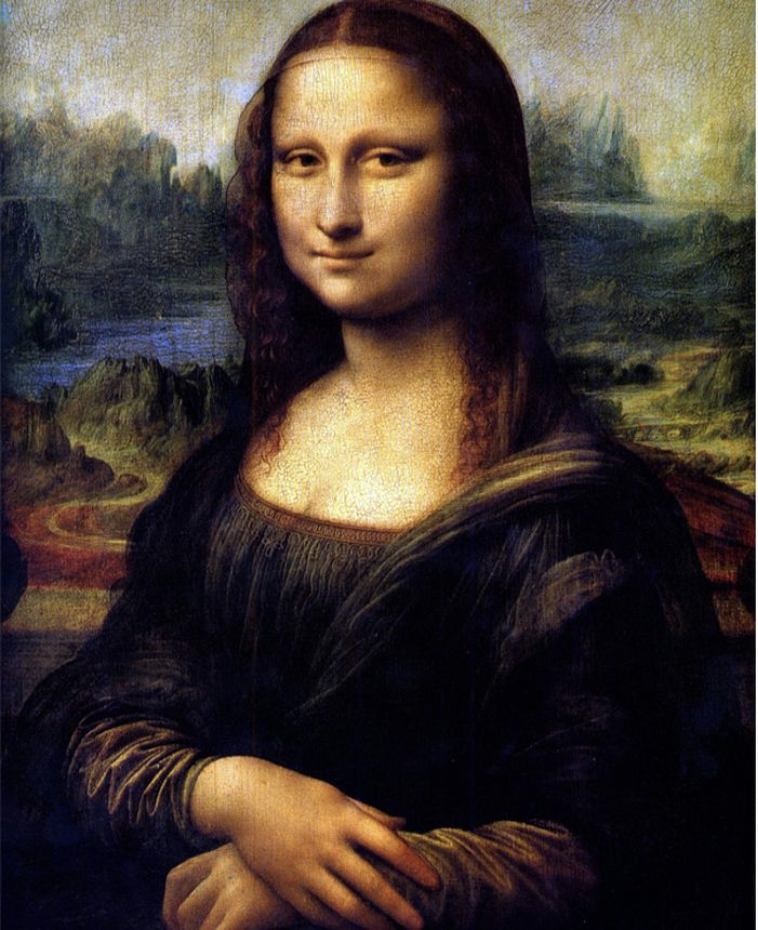 [Speaker Notes: Let’s see how this image is sent across the Internet from one smartphone to another….]
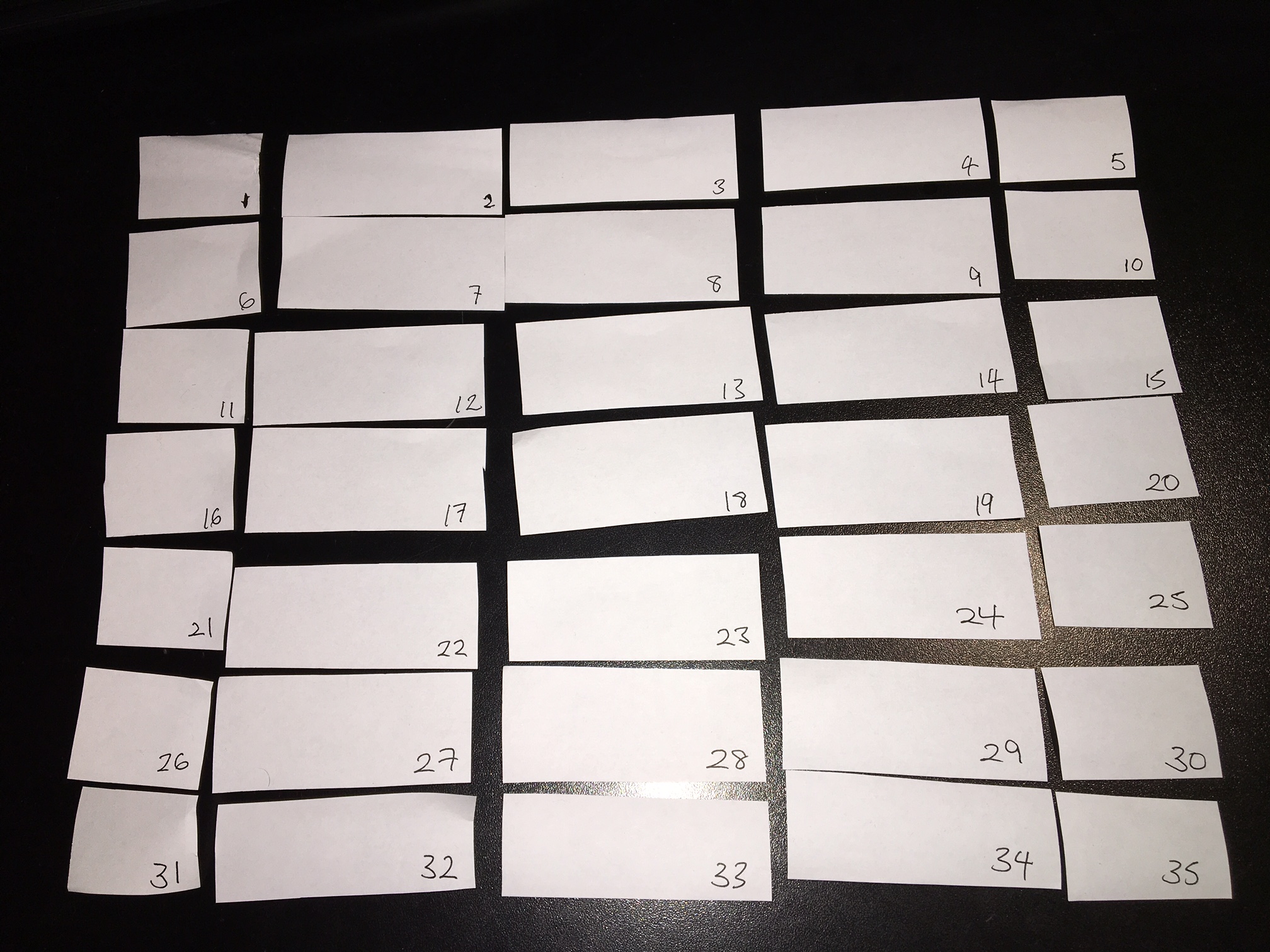 A more accurate model
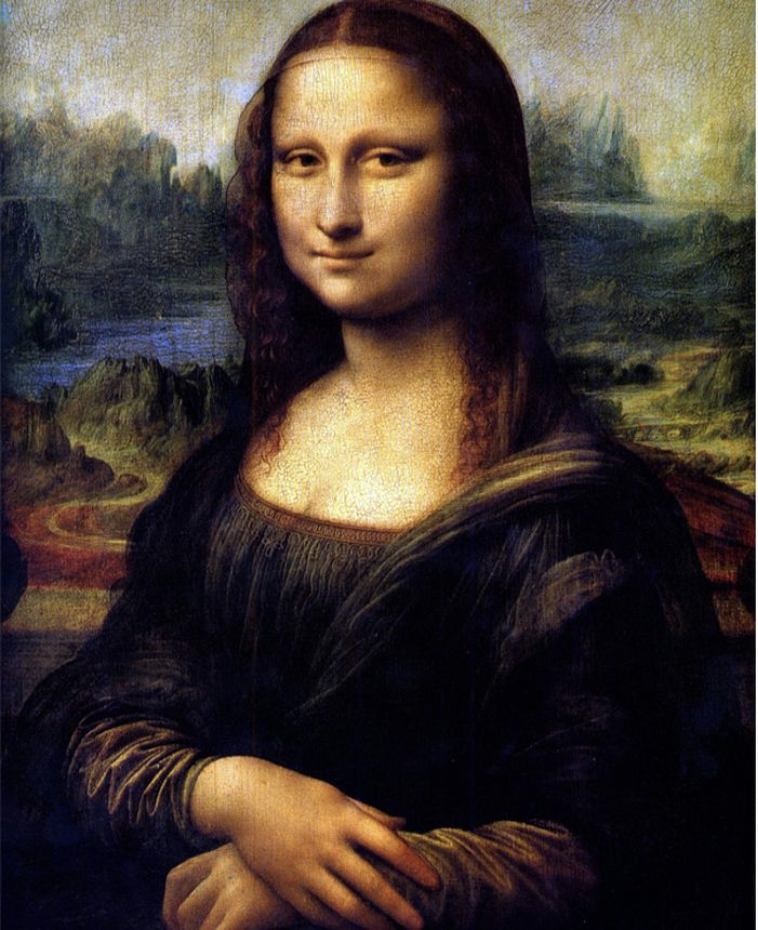 From 
Address
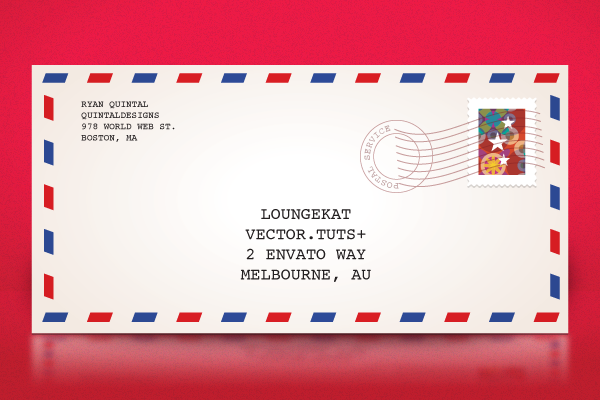 Nick McKeown
Gates 344, Stanford University
Stanford, CA 94305-9030
USA
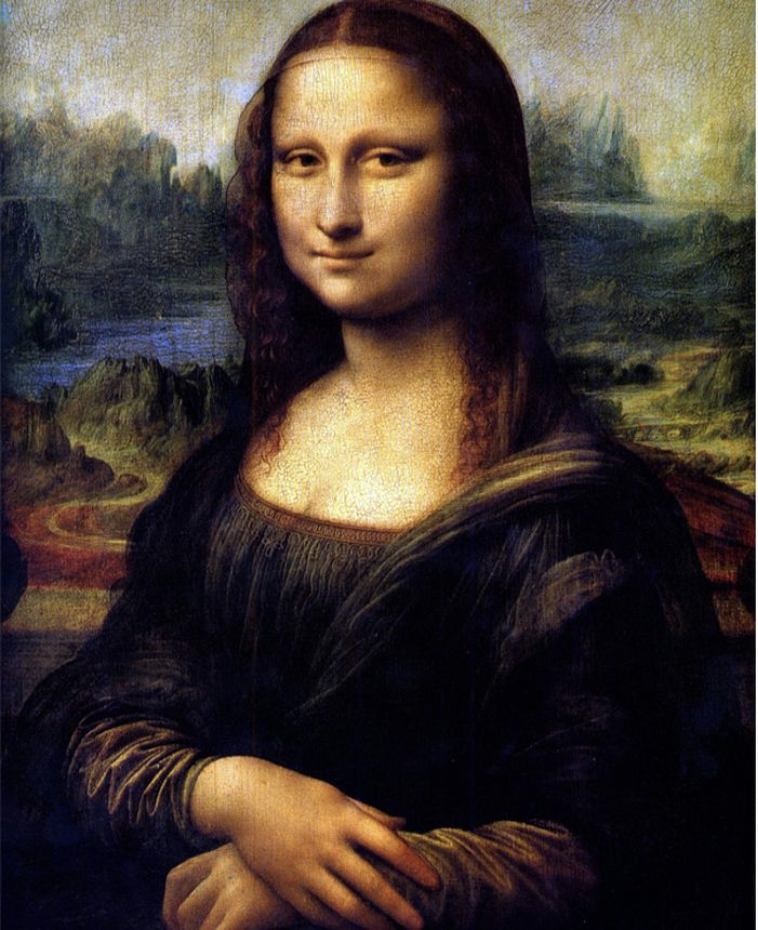 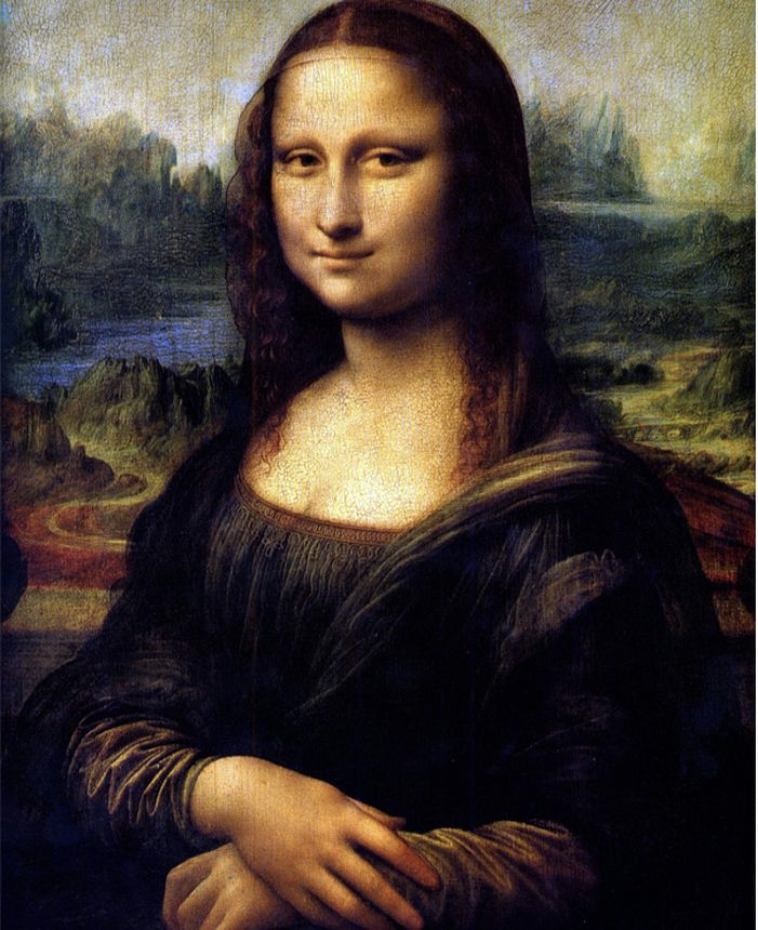 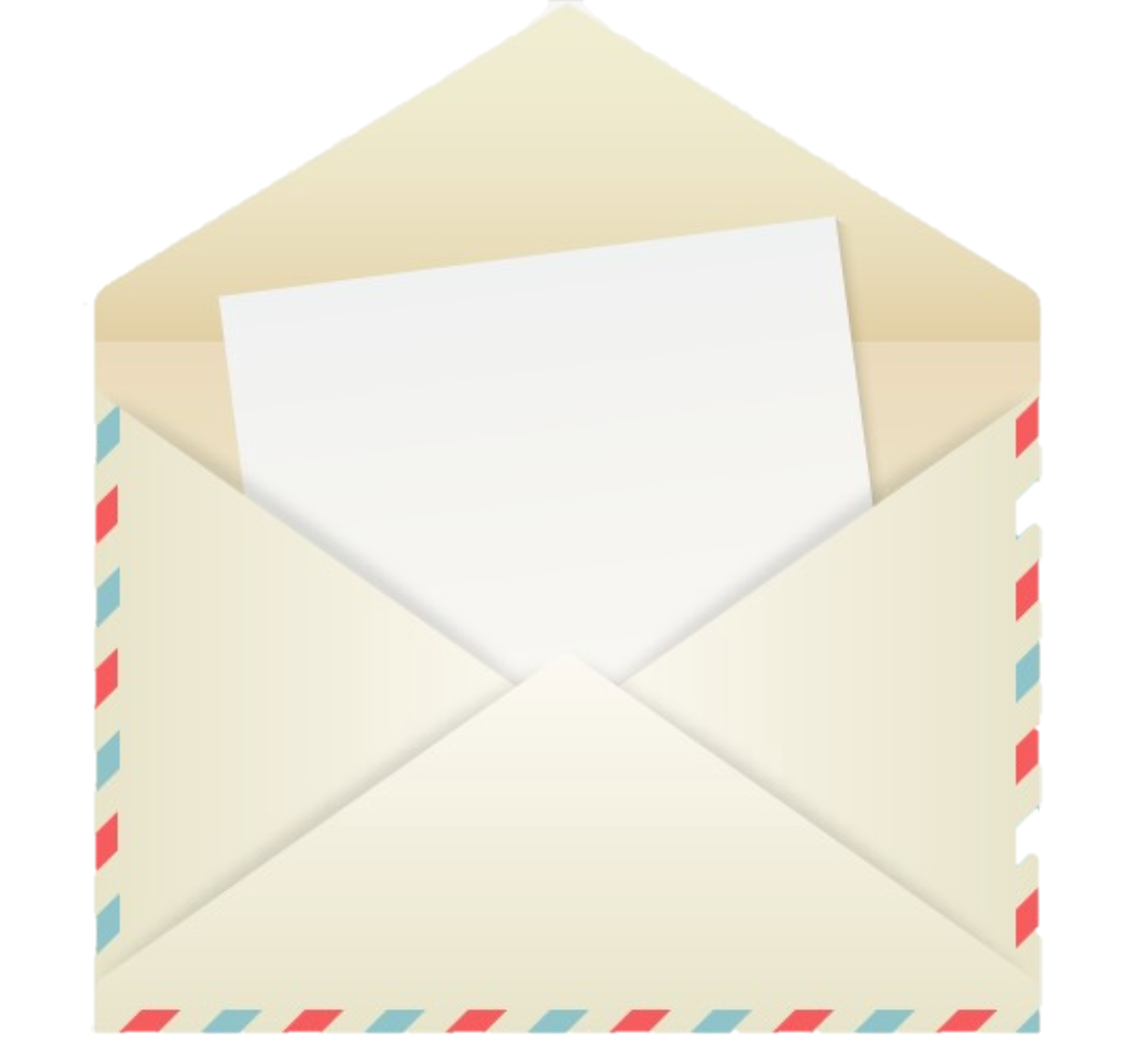 To 
Address
Me
You
Multiple packets in pipeline at same time
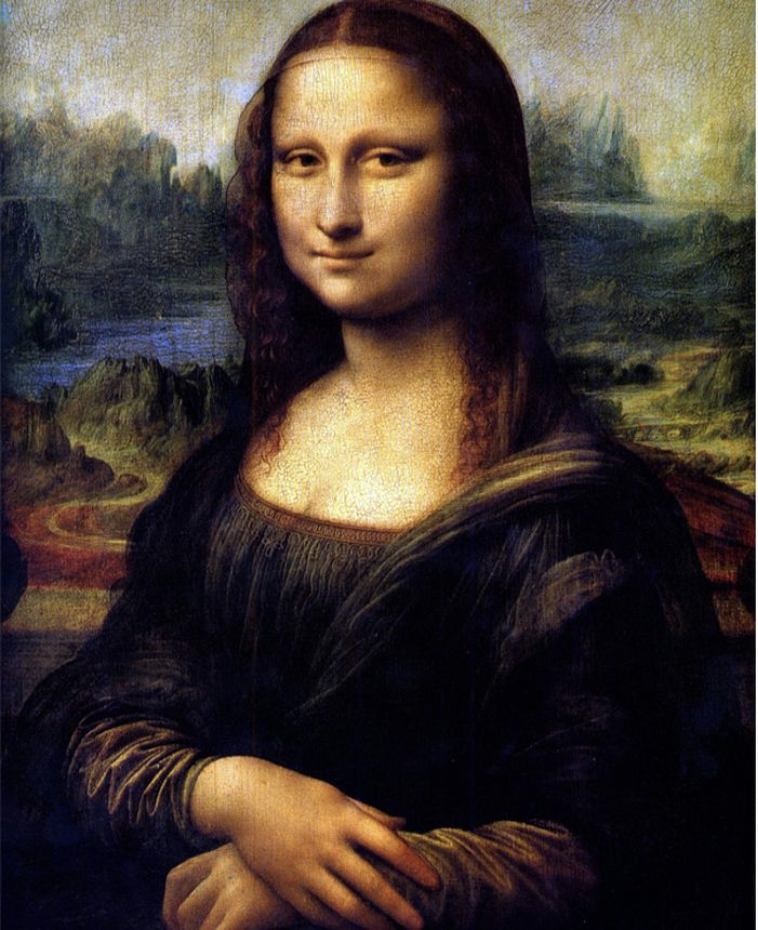 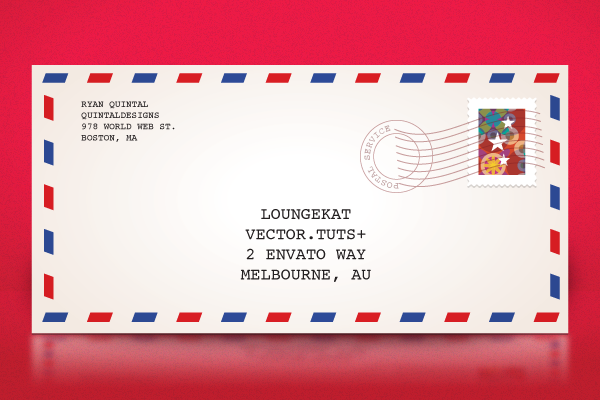 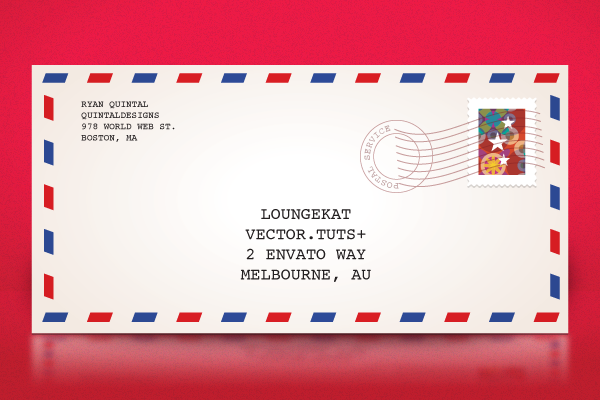 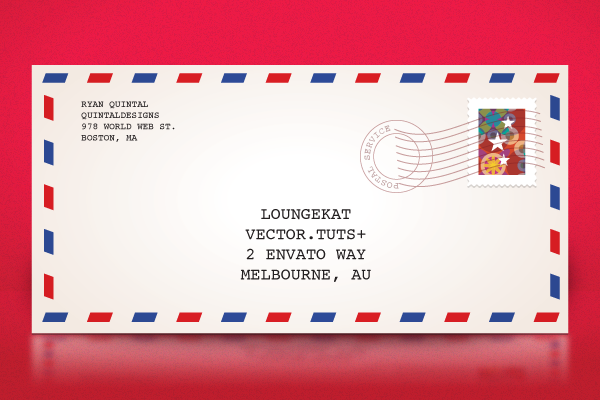 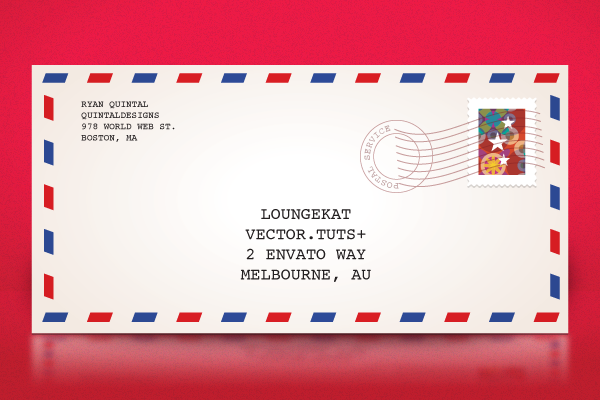 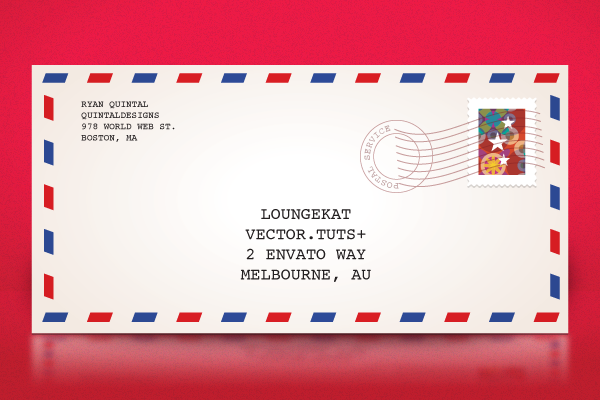 Nick McKeown
Gates 344, Stanford University
Stanford, CA 94305-9030
USA
Nick McKeown
Gates 344, Stanford University
Stanford, CA 94305-9030
USA
Nick McKeown
Gates 344, Stanford University
Stanford, CA 94305-9030
USA
Nick McKeown
Gates 344, Stanford University
Stanford, CA 94305-9030
USA
Nick McKeown
Gates 344, Stanford University
Stanford, CA 94305-9030
USA
Me
You
Packets may be damaged
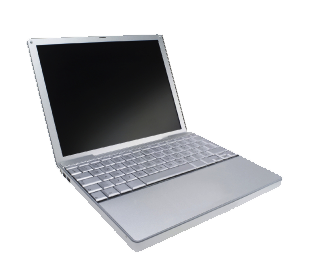 ?!%%*
Data
Data
Packets may arrive out of order
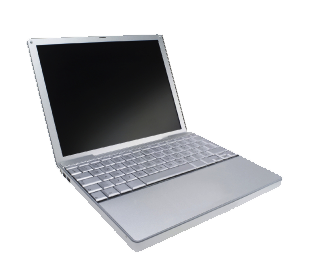 1
2
Packets may be duplicated
Duplicate
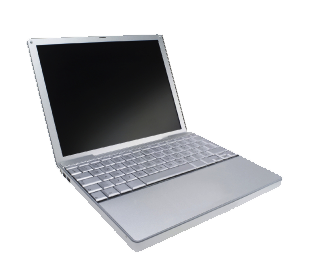 Data
Data
They may not arrive at all!
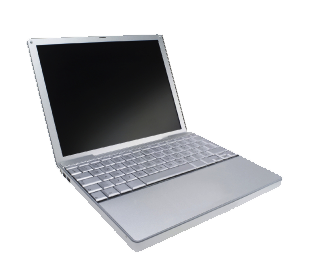 Data
Data
Full
Summary so far
Applications send and receive data in packets….
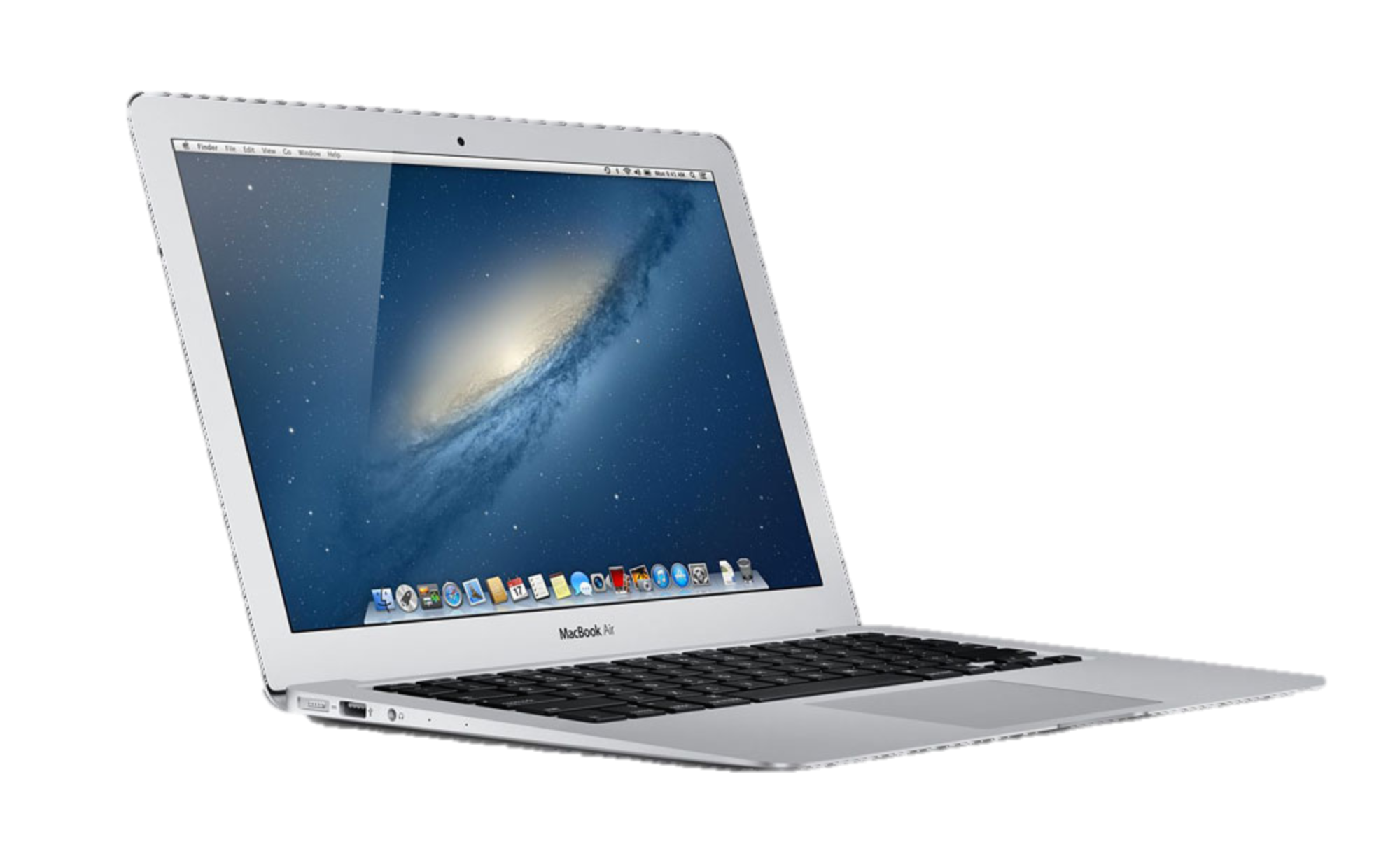 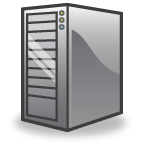 …over an Internet that is unreliable.
How packets find their way across the Internet
Internet addresses
Data
Internet “IP”
Address
Data
Internet Addresses (“IP address”)
Data
Internet “IP”
Address
All Internet packets carry a destination IP address.
We usually write the IP address like this:
							171.64.74.58
Routers forward packets one at a time.
Routers look at IP addresses, then send packets to a router closer to the destination.
Data
Data
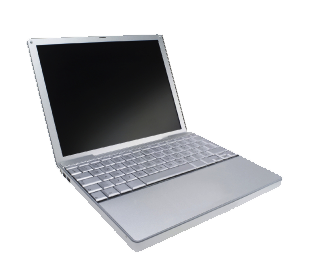 IP Addresses
The IP address tells a router where to send the packet next.
IP addresses have structure
An address at Koç University
The computer yuba.stanford.edu
The computer www.ku.edu.tr
Stanford University
A network in the CS department at Stanford University
An address managed by RIPE (European IP Networks)
171.64.74.58
88.255.96.208
Can we see the path our packets take?
Yes!
On your computer, try: “ping yuba.stanford.edu”
and “traceroute yuba.stanford.edu”

(Windows:  “tracert yuba.stanford.edu”)
[Speaker Notes: traceroute –q1 yuba.stanford.edu]
ping www.doshisha.ac.jp
From yuba (at Stanford), it takes about 115ms to reach Japan and back again(“round-trip-time”)
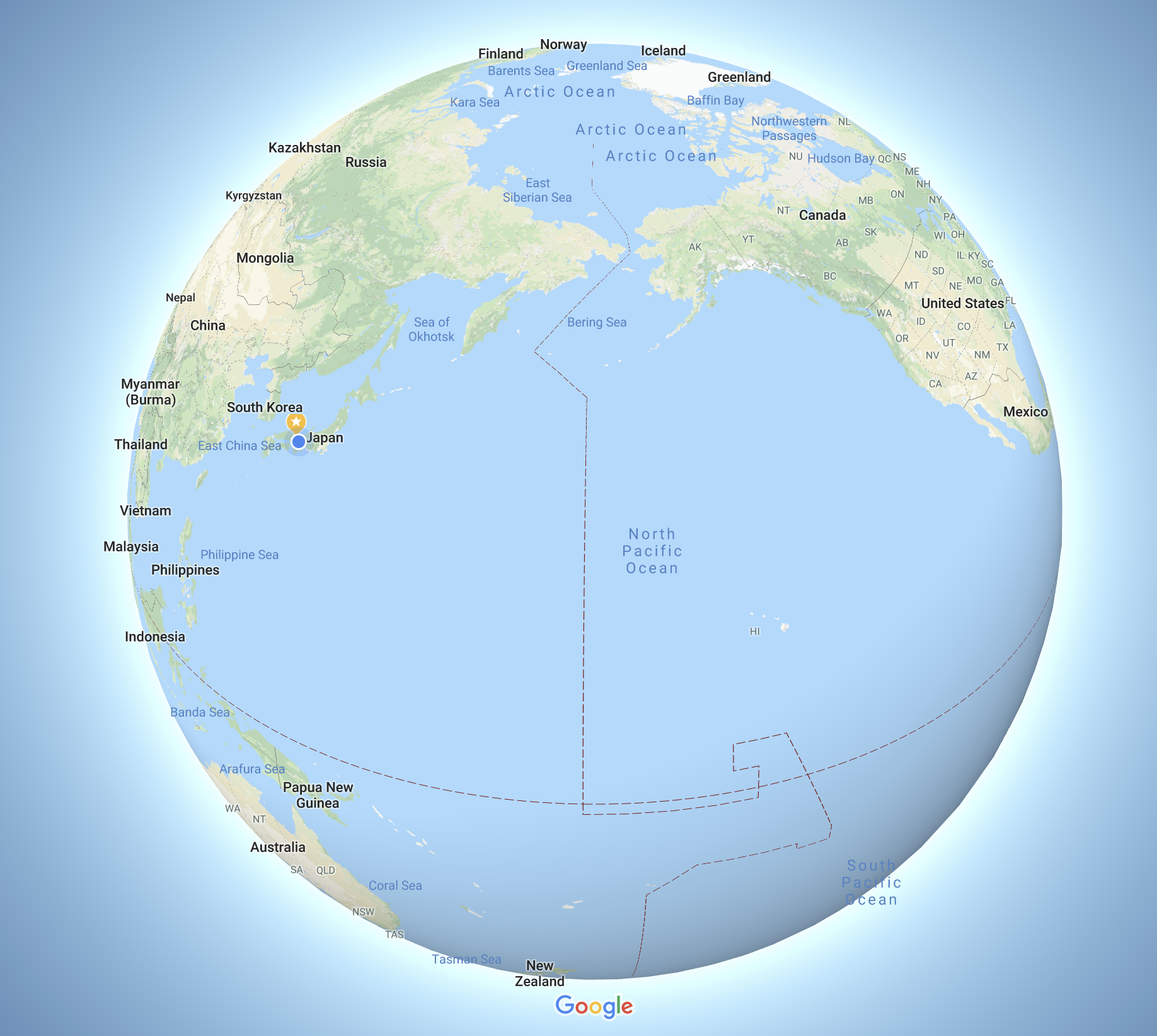 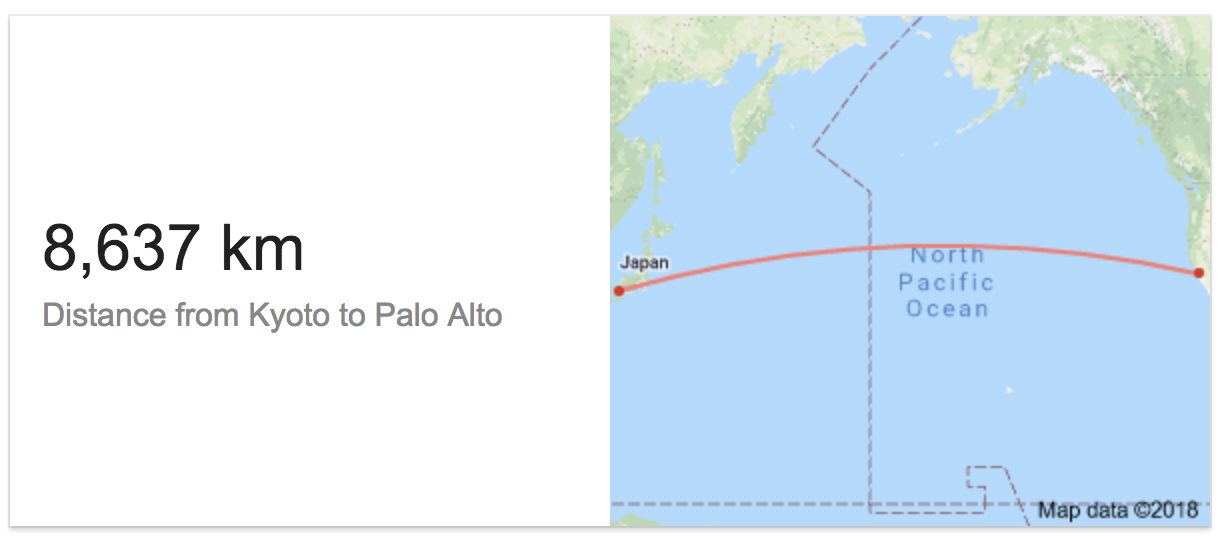 Stanford
Kyoto
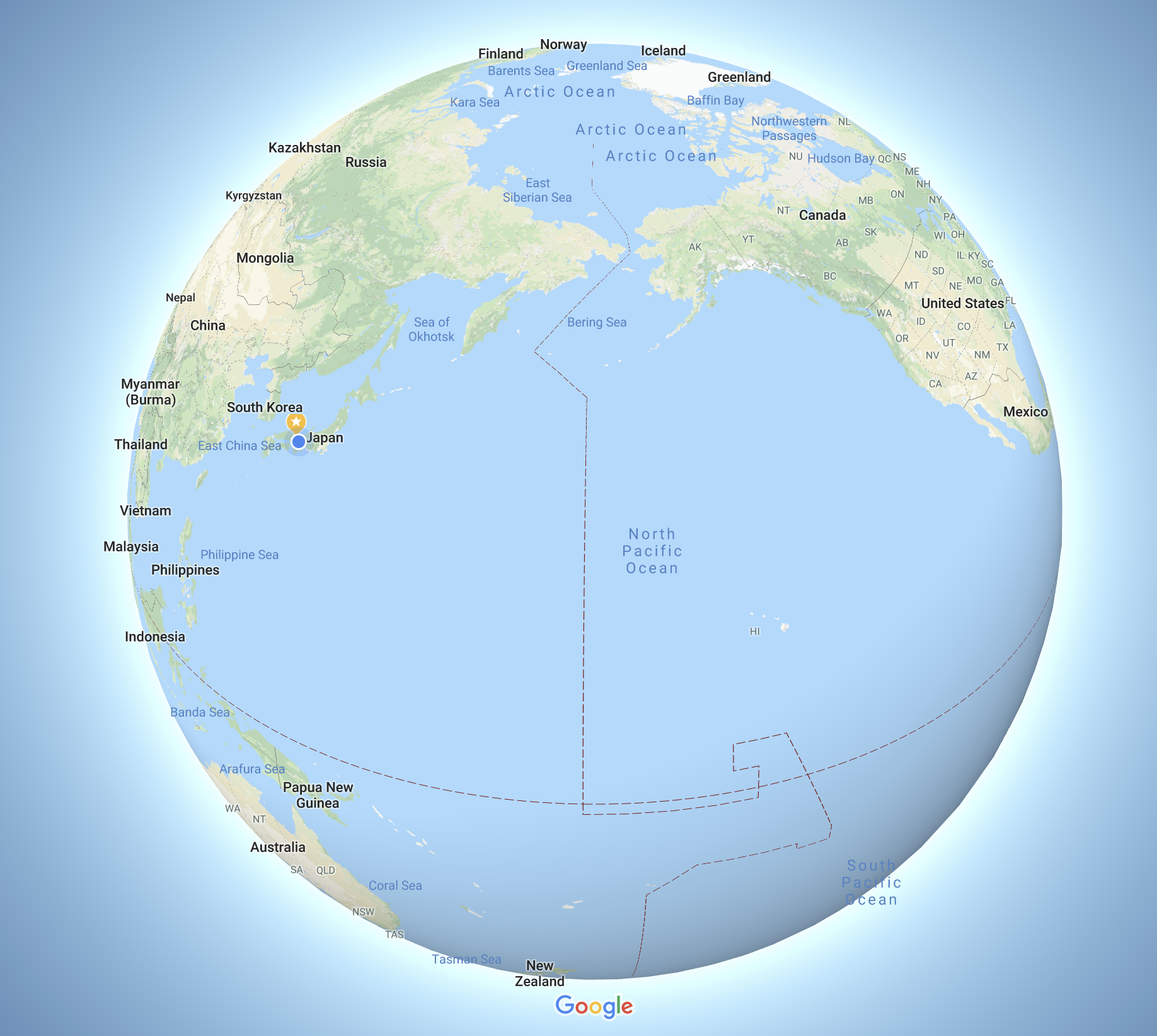 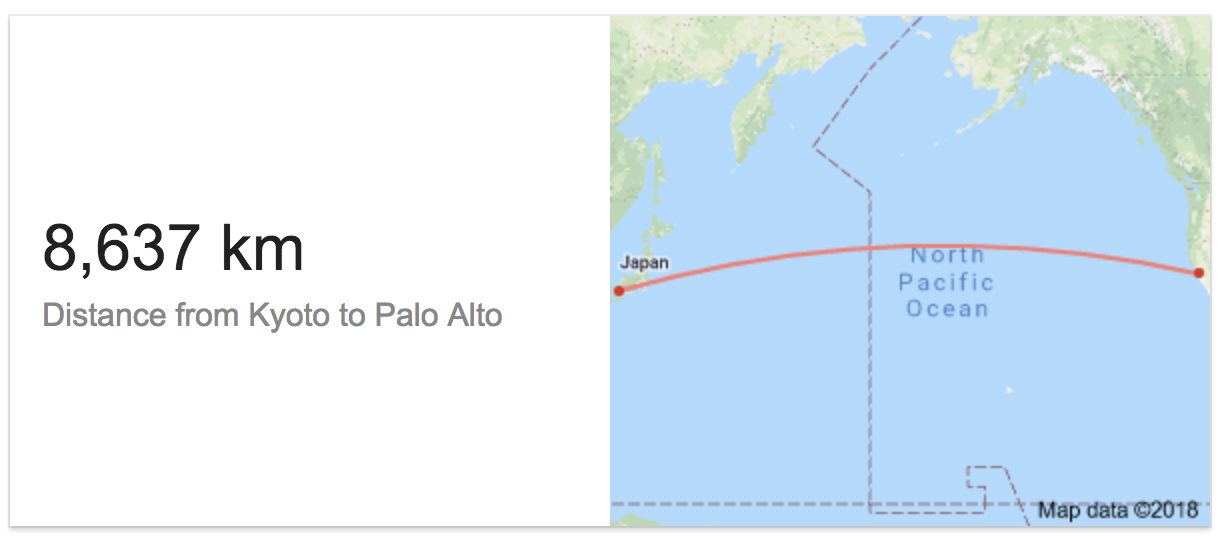 8,637km 
RTT = 86ms
Stanford
Kyoto
Q: So why did my “ping” take 115ms?
traceroute
From Stanford to Doshisha University (Kyoto)
nickm@yuba.Stanford.EDU > traceroute –q1 istc.doshisha.ac.jp

traceroute to istc.doshisha.ac.jp (202.23.190.159), 30 hops max, 40 byte packets
 1  csmx-west-rtr.SUNet (171.64.74.2)  0.234 ms
 2  hpr-svl-rtr-vlan3.SUNet (171.66.255.186)  0.423 ms
 3  hpr-svl-hpr2--stan-ge.cenic.net (137.164.27.161)  0.779 ms
 4  hpr-lax-hpr3--svl-hpr3-100ge.cenic.net (137.164.25.73)  8.627 ms
 5  sinet-1-lo-jmb-702.lsanca.pacificwave.net (207.231.240.135)  8.793 ms
 6  tokyo1-GM-ET-8-3-0-100.s5.sinet.ad.jp (150.99.89.242)  108.852 ms
 7  kyoto-RM-ET-7-1-0-1151.s5.sinet.ad.jp (150.99.89.184)  114.829 ms
 8  doshisha-LAN.gw.sinet.ad.jp (150.99.196.66)  115.249 ms
 9  ***
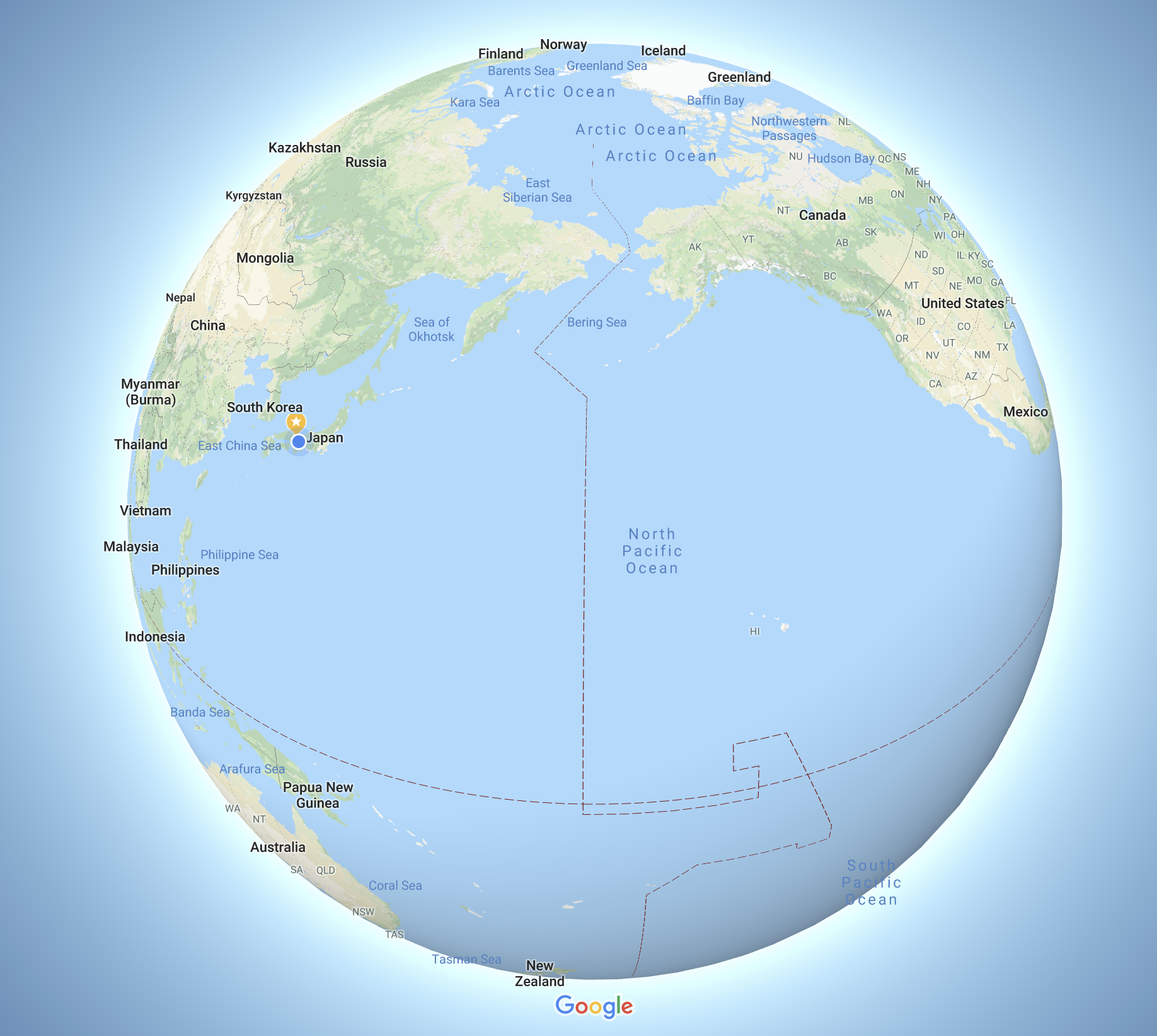 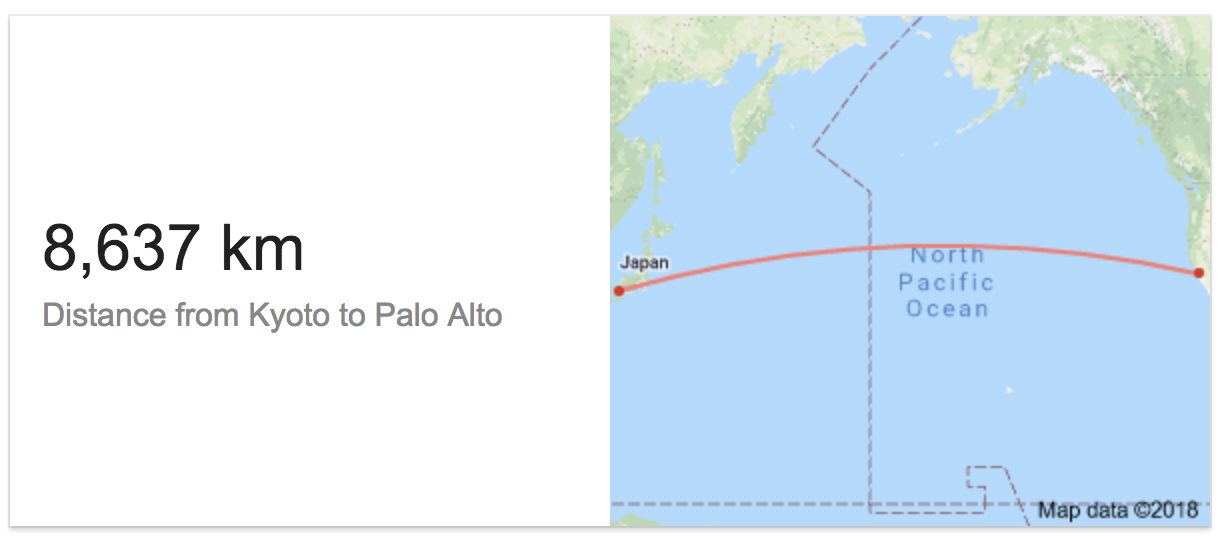 Stanford
Kyoto
Stanford-LAX: 500km
LAX-Tokyo: 8,800km
Tokyo-Kyoto: 500km
RTT ~= 100ms
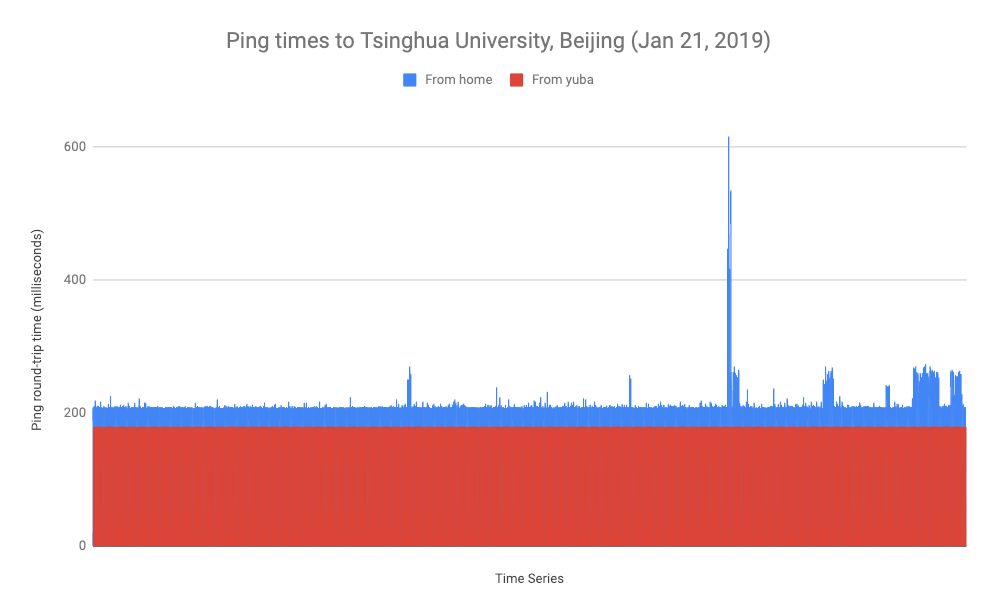 Try traceroute to….
yuba.stanford.edu, www.google.com, www.ntua.gr, …
nickm @ home on Comcast network $ traceroute -q1 www.ntua.gr
traceroute to www.ntua.gr (147.102.224.101), 64 hops max, 52 byte packets
 1  testwifi.here (192.168.86.1)  0.921 ms
 2  96.120.91.229 (96.120.91.229)  8.491 ms
 3  be-20052-rur02.santaclara.ca.sfba.comcast.net (68.87.196.49)  10.237 ms
 4  162.151.78.129 (162.151.78.129)  8.857 ms
 5  be-232-rar01.santaclara.ca.sfba.comcast.net (162.151.78.253)  8.941 ms
 6  be-3651-cr02.sunnyvale.ca.ibone.comcast.net (68.86.91.73)  9.485 ms
 7  be-11083-pe02.529bryant.ca.ibone.comcast.net (68.86.84.14)  10.357 ms
 8  50.248.118.238 (50.248.118.238)  9.467 ms
 9  be2016.ccr22.sfo01.atlas.cogentco.com (154.54.0.177)  11.134 ms
10  be3110.ccr32.slc01.atlas.cogentco.com (154.54.44.142)  35.123 ms
11  be3038.ccr22.den01.atlas.cogentco.com (154.54.42.98)  35.458 ms
12  be3036.ccr22.mci01.atlas.cogentco.com (154.54.31.90)  53.296 ms
13  be2832.ccr42.ord01.atlas.cogentco.com (154.54.44.170)  58.615 ms
14  be2718.ccr22.cle04.atlas.cogentco.com (154.54.7.130)  65.101 ms
15  be2994.ccr32.yyz02.atlas.cogentco.com (154.54.31.234)  73.458 ms
16  be3260.ccr22.ymq01.atlas.cogentco.com (154.54.42.90)  85.407 ms
17  be3043.ccr22.lpl01.atlas.cogentco.com (154.54.44.165)  150.394 ms
18  be2183.ccr42.ams03.atlas.cogentco.com (154.54.58.70)  156.881 ms
19  be2814.ccr42.fra03.atlas.cogentco.com (130.117.0.142)  162.831 ms
20  be2960.ccr22.muc03.atlas.cogentco.com (154.54.36.254)  169.709 ms
21  be3462.ccr52.vie01.atlas.cogentco.com (154.54.59.181)  173.362 ms
22  149.6.175.250 (149.6.175.250)  173.362 ms
23  ae1.mx1.ath2.gr.geant.net (62.40.98.146)  200.320 ms
24  grnet-ias-grnet-gw.mx1.ath2.gr.geant.net (83.97.88.66)  206.457 ms
25  eier-kolettir-ae.backbone.grnet.gr (62.217.100.63)  208.703 ms
26  ntua-zogr-3.eier.access-link.grnet.gr (62.217.96.169)  201.891 ms
27  *
nickm@yuba.Stanford.EDU > traceroute -q1 www.ntua.gr
traceroute to www.ntua.gr (147.102.224.101), 30 hops max, 40 byte packets
 1  csee-west-rtr-vl3874.SUNet (171.64.74.2)  0.289 ms
 2  hpr-svl-rtr-vlan2.SUNet (171.64.255.147)  0.637 ms
 3  hpr-svl-hpr3--stan-100ge.cenic.net (137.164.27.60)  0.657 ms
 4  hpr-lax-hpr3--svl-hpr3-100ge.cenic.net (137.164.25.73)  8.558 ms
 5  hpr-i2--lax-hpr3-r-and-e.cenic.net (137.164.26.201)  8.723 ms
 6  ae-5.4079.rtsw.wash.net.internet2.edu (162.252.70.158)  68.694 ms
 7  internet2-gw.mx1.lon.uk.geant.net (62.40.124.44)  143.377 ms
 8  ae6.mx1.lon2.uk.geant.net (62.40.98.37)  144.475 ms
 9  ae5.mx1.par.fr.geant.net (62.40.98.179)  151.959 ms
10  ae5.mx1.gen.ch.geant.net (62.40.98.182)  158.004 ms
11  ae4.mx1.mil2.it.geant.net (62.40.98.89)  164.868 ms
12  ae3.mx2.ath.gr.geant.net (62.40.98.151)  187.210 ms
13  grnet-gw.mx2.ath.gr.geant.net (62.40.124.90)  186.227 ms
14  ntua-zogr-3.eier.access-link.grnet.gr (62.217.96.169)  188.246 ms
15  *
Competition (optional)
Task: Find the longest loop-free traceroute in the Internet

Rules 
We must see it! So it must either be reproducible by the teaching staff, or you can send us a video screencast.
The source and destination can be any addresses you can reach.
At most one hop may return a “*” (i.e. not respond)
Packets must flow over physical links and through real routers. i.e. not a virtual, simulated or emulated network.
You must turn in your solution by Friday Sept 18th at 7pm Stanford time.
Prize: A small prize and big bragging rights!
Summary so far
Applications send and receive data in packets….
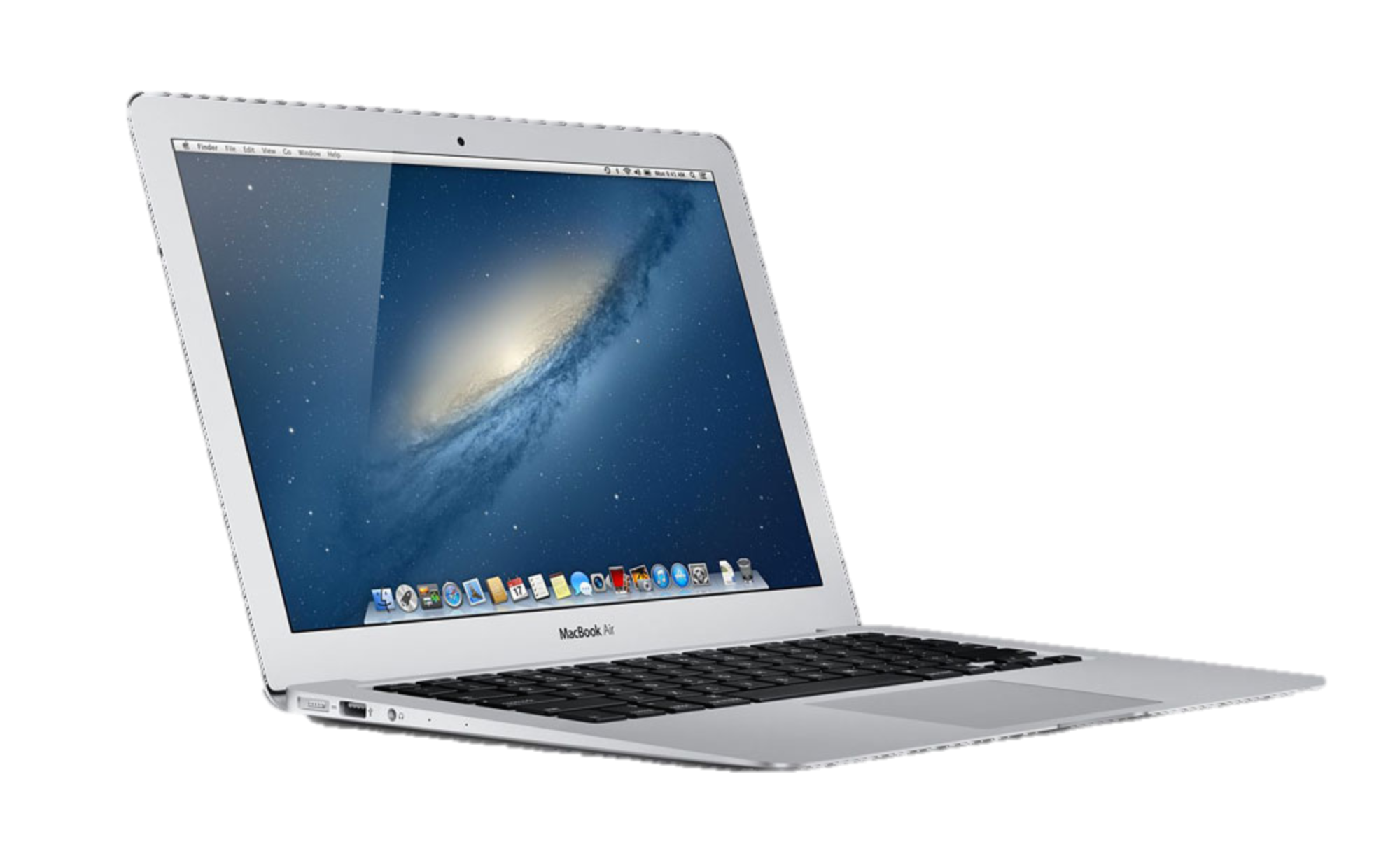 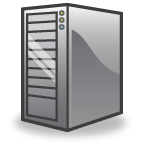 …over an Internet that is unreliable.
Packets are forwarded hop-by-hop based on the final destination address.
The Internet cannot be trusted!!
The Internet doesn’t promise to deliver packets in order.
It doesn’t promise to deliver packets quickly, or on time.
It doesn’t even promise to deliver them at all!

It just makes a “best-effort” attempt.
Data
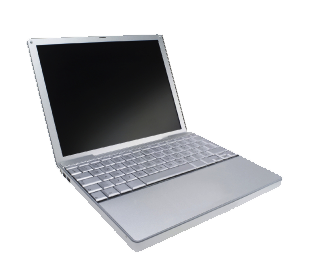 Sending data reliably over an Internet that is unreliable
How Network Applications Communicate
Someone else’s 
Program
My
Program
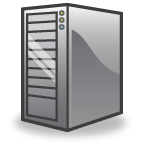 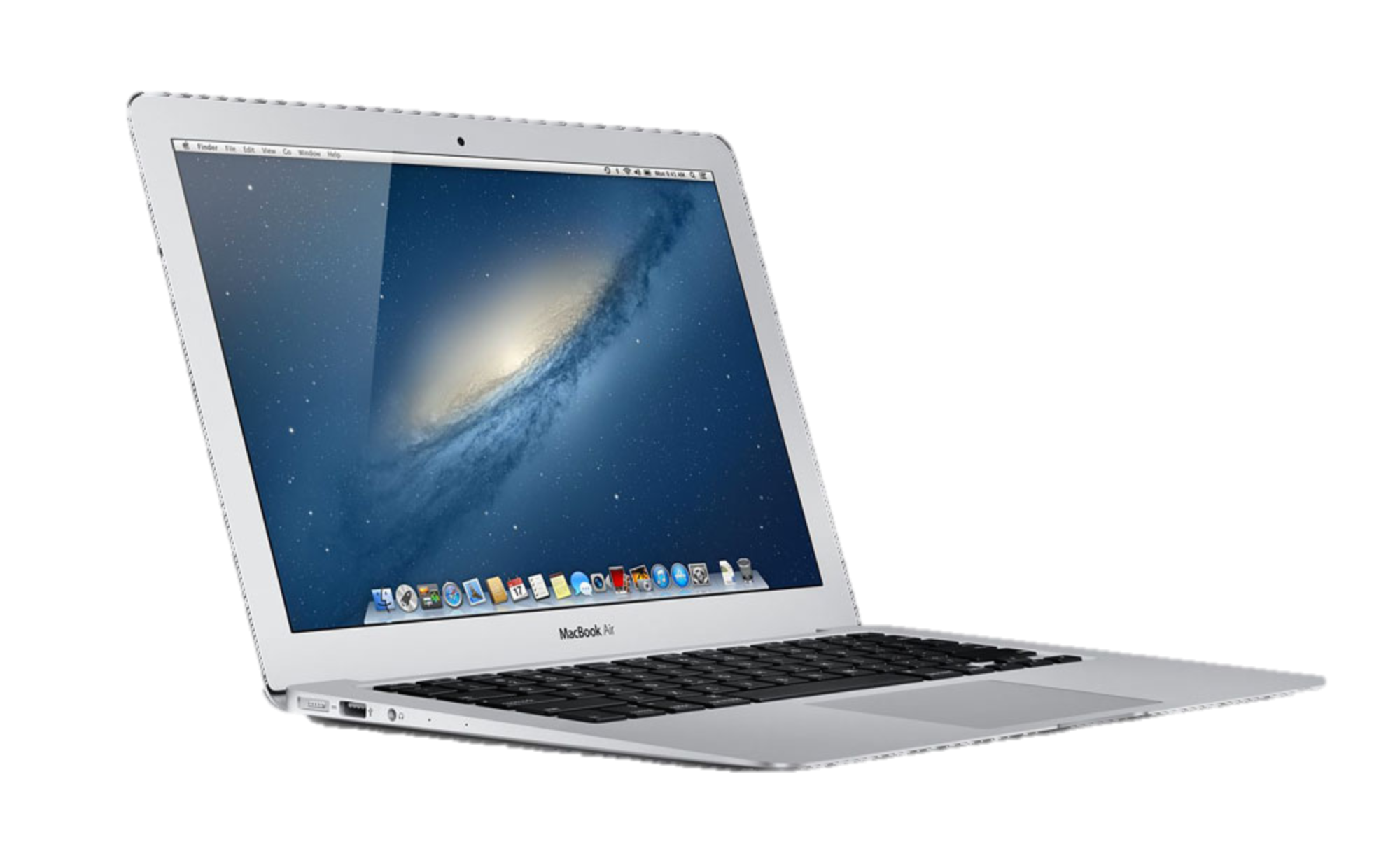 The most common method: 
Communication is in both directions – “bidirectional”.
Communication is reliable (if there is a working path between the two computers).
It’s like an unformatted pipe: 
You push data in at one end, and it pops out correctly at the other end. 
The applications decide how the data is formatted inside the pipe.
Byte Stream Model
Internet
Setup connection
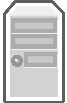 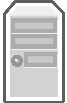 B
A
Byte Stream Model
Stream of bytes
Stream of bytes
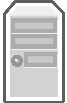 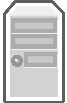 Internet
B
A
Byte Stream Model
Internet
Close connection
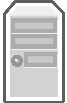 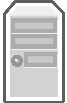 B
A
World Wide Web (HTTP)
Internet
Client
Server
Setup connection
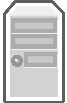 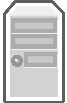 www.stanford.edu
World Wide Web (HTTP)
Internet
Client
Server
Stream of bytes
Stream of bytes
GET/HTTP/1.1 index.html
HTTP/1.1 200 OK <…contents of index.html…>
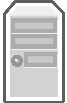 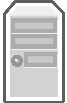 www.stanford.edu
World Wide Web (HTTP)
Internet
Client
Server
Close connection
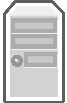 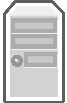 www.stanford.edu
Your Application program
e.g. Chrome, Skype
The server
e.g. Google, Facebook
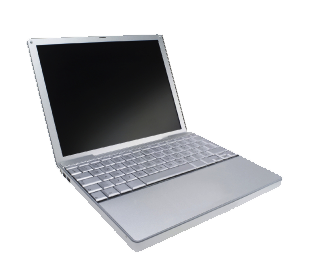 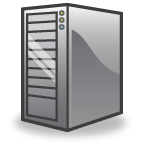 Data
TCP makes sure all 
the data is delivered
“TCP”
“TCP”
“IP”
“IP”
TCP’s job
Makes sure all data is delivered correctly.
Delivers data to the application in the right order.

How?
Add sequence numbers to every packet (so the receiver can check if any are missing, and put them in right order)
When a packet arrives, send an acknowledgment of receipt or “ACK” back to the sender
If no acknowledgment is received, resend the data
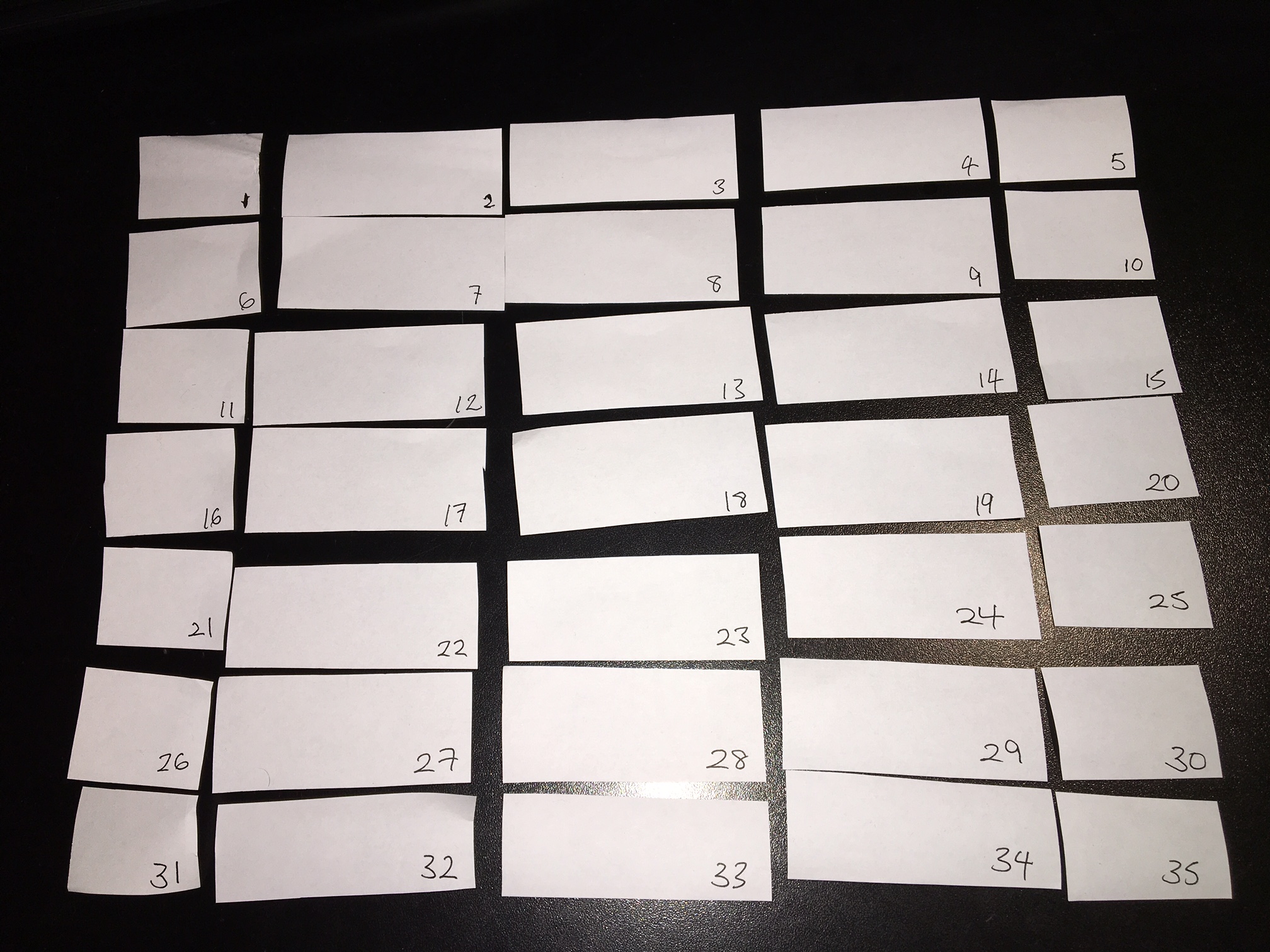 Packets are “encapsulated” by different “layers” of processing
http client (e.g. Chrome)
Chrome
http request
Application
GET index.html
TCP
(http)
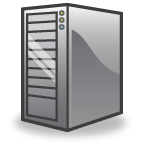 “Deliver to the http server”
TCP
IP
IP
IP
Ethernet
Ethernet
IP address
(TCP)
IP address
(TCP)
Ethernet “MAC” address
(IP)
Ethernet “MAC” address
(IP)
IP address
(TCP)
IP
“…at this destination”
TCP
TCP
TCP
(http)
(http)
(http)
Ethernet
“…starting with this link”
Here it goes….
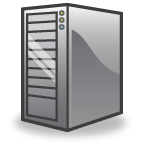 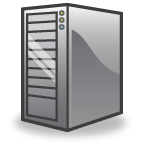 IP data
Ethernet data
Ethernet “MAC” address
(IP)
IP Address
(TCP)
TCP data
(http)
http server (e.g. www.google.com)
http server
http request
Application
“Deliver to the http server”
GET file
TCP
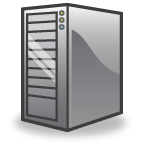 IP
IP
Ethernet
IP address (TCP)
IP address
(TCP)
Ethernet “MAC” address
(IP)
“Deliver to TCP”
IP
TCP
TCP
TCP
Ethernet
(http)
(http)
(http)
My
Program
Someone else’s 
Program
Summary of what we learned
Applications send and receive data in packets….
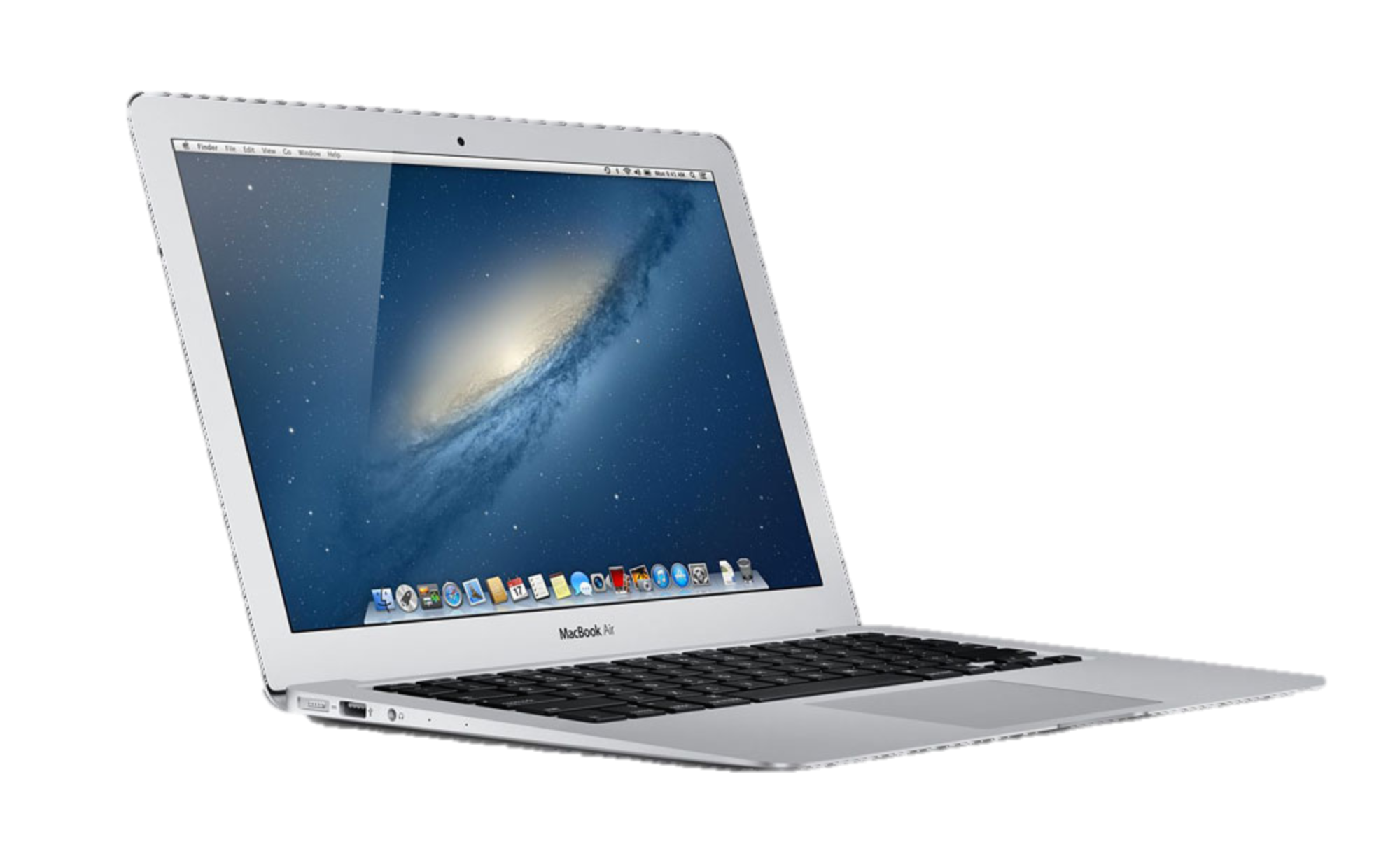 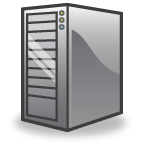 …over an Internet that is unreliable.
Packets are forwarded hop-by-hop using the IP destination address.
Our applications use TCP to make sure they are 
delivered and put back in the correct order.